Samantha Wilkinson (PhD)
Research Fellow
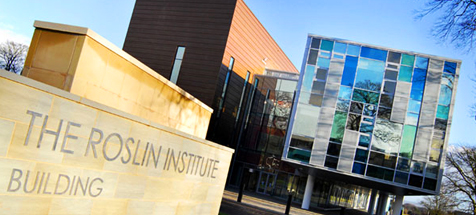 Breeding for bTB resistance
Genomic selection for bovine tuberculosis resistance in dairy cattle
Dissecting the genetic basis of variation in phenotypic traits
Identify genomic regions underlying resistance to disease
Identify causal/linked mutations 
Breeding for bTB resistance
Questions
Virulence of pathogen strains?  Any interaction with host genetics?
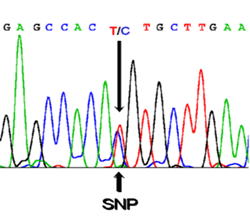 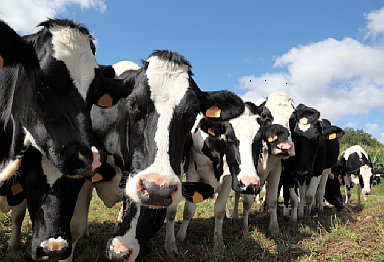 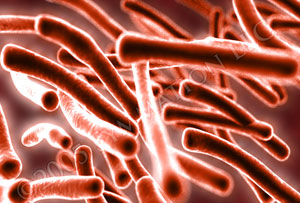